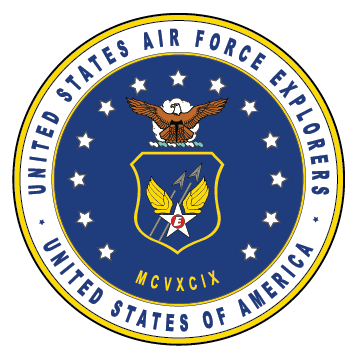 OFFICER CANDIDATE SCHOOL
AIR FORCE OFFICERSHIP-I
    THE CODE OF AIR FORCE SERVICE-Pt 2
               Reference:   Air Force Officers Guide (AFOG)
February, 2012
1
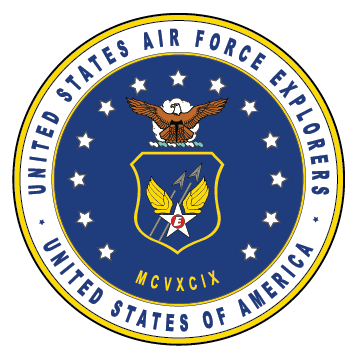 THE CODE OF AIR FORCE SERVICE-2
COURSE TOPICS
4. PRINCIPLES OF THE CODE
    5. AIR FORCE EXPLORER CADET CODE
February, 2012
2
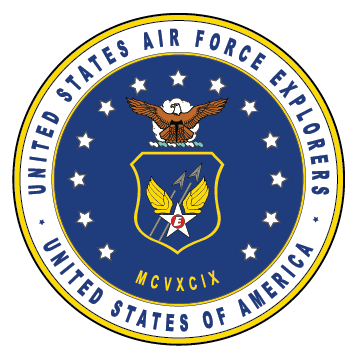 THE CODE OF AIR FORCE SERVICE-2
4. 14 PRINCIPLES OF AIR FORCE CODE
February, 2012
3
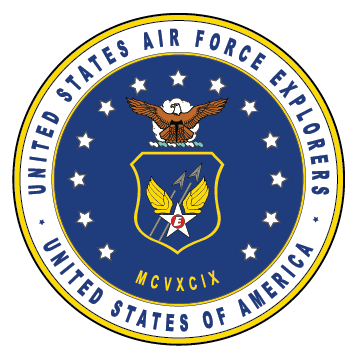 THE CODE OF AIR FORCE SERVICE-2	4.   14 PRINCIPLES OF AIR FORCE CODE
1. PATRIOTISM
2. HONOR
3. COURAGE
4. LOYALTY
5. DISCIPLINE
6. READINESS
7. FRUGALITY
8. CAUTION
9. SENSE OF RESPONSIBILITY
10. TEAMWORK
11. AMBITION
12. ADAPTIBLITY
13. ASCENDENCY TO THE CIVIL POWER
14. RELATIONS WITH CIVILIANS
February, 2012
4
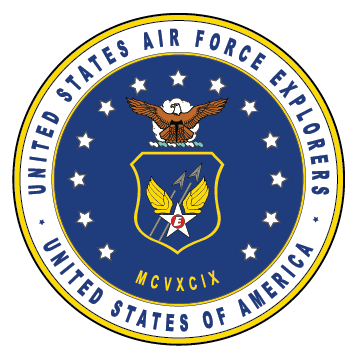 THE CODE OF AIR FORCE SERVICE-2	4.   14 PRINCIPLES OF AIR FORCE CODE
1. PATRIOTISM
 Rests upon the conviction that preservation of the American way of life:
 is both practical morality, and
 is enlightened self-interest.
February, 2012
5
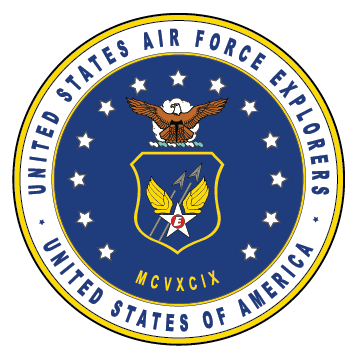 THE CODE OF AIR FORCE SERVICE-2	4.   14 PRINCIPLES OF AIR FORCE CODE
2. HONOR
  The highest form of self-respect.
 A person of honor does not lie, cheat, steal or take advantage of others.
 Service in the USAF & USAFX is honorable duty, and we seek to be counted as such.
February, 2012
6
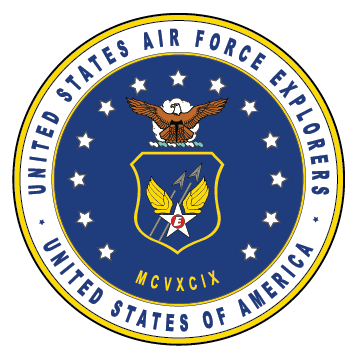 THE CODE OF AIR FORCE SERVICE-2	4.   14 PRINCIPLES OF AIR FORCE CODE
3. COURAGE
 Courage is ascendancy over fear.
 Air Force wants no officers who are unafraid.
 Air Force wants officers who can conquer their fears; who suppress them in interests of nation; courageously carry on despite their fear.
February, 2012
7
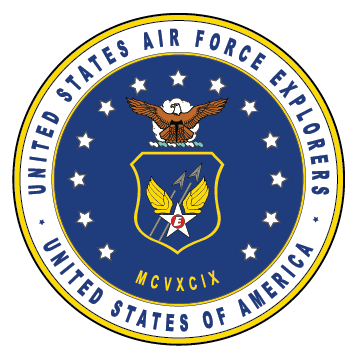 THE CODE OF AIR FORCE SERVICE-2	4.   14 PRINCIPLES OF AIR FORCE CODE
4. LOYALTY
  The quality of sincere confidence in & support of:
 Your superiors
 Your peers
 Your subordinates.

 It does not include sneering comments when one does something wrong or makes a mistake.
February, 2012
8
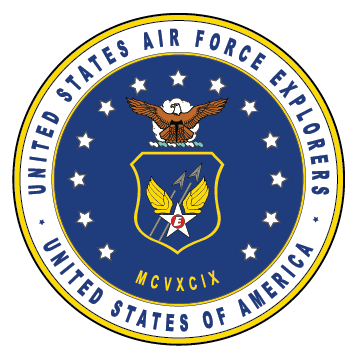 THE CODE OF AIR FORCE SERVICE-2	4.   14 PRINCIPLES OF AIR FORCE CODE
5. DISCIPLINE
 The cement that holds us together.
 Obedience of orders to the letter– and, more important, the spirit – is the heart of discipline.
February, 2012
9
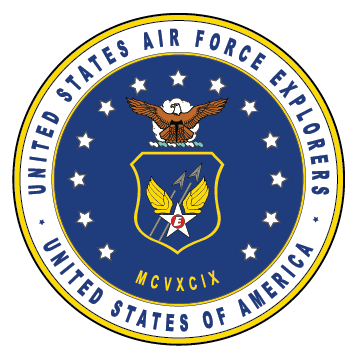 THE CODE OF AIR FORCE SERVICE-2	4.   14 PRINCIPLES OF AIR FORCE CODE
6. READINESS
 Maintaining readiness is key.

    Real AF World Example of Readiness
 (In Korea – 2 days before the US entry in Korea – normal ops. 8 days later Far East Air Forces destroyed the Korean Air Force of 300 Aircraft).
February, 2012
10
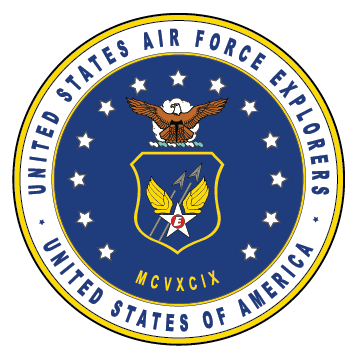 THE CODE OF AIR FORCE SERVICE-2	4.   14 PRINCIPLES OF AIR FORCE CODE
7.  FRUGALITY
 AF represents one of the largest single expense in the U. S. Budget.
 We owe it to the American taxpayers to hold expenses to the minimum consistent w/ National Security.
February, 2012
11
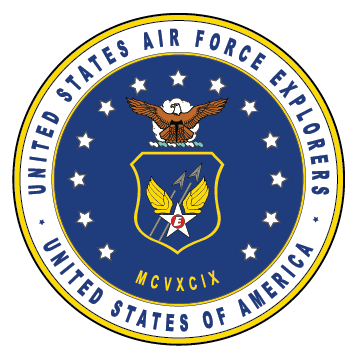 THE CODE OF AIR FORCE SERVICE-2	4.   14 PRINCIPLES OF AIR FORCE CODE
8. CAUTION
 The great strength we hold poised is the chief defense of the United States.
 With the world as dangerous as it is, any mistake could be costly or lead to war.
 Recklessness costs lives & adds millions to budgets.
February, 2012
12
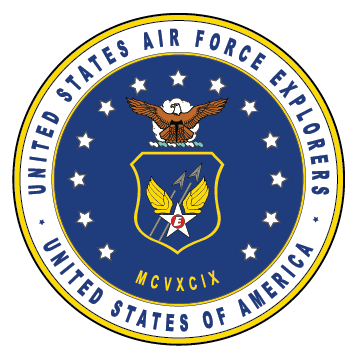 THE CODE OF AIR FORCE SERVICE-2	4.   14 PRINCIPLES OF AIR FORCE CODE
9. SENSE OF RESPONSIBILITY
 One of the most valued characters of an officer.
 Has the job been done to the best of my ability? If not, it isn’t finished.
February, 2012
13
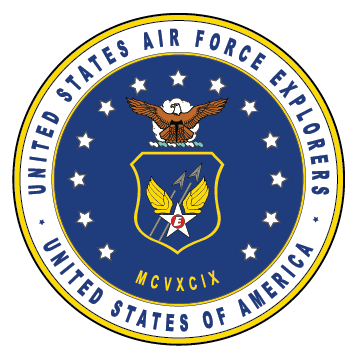 THE CODE OF AIR FORCE SERVICE-2	4.   14 PRINCIPLES OF AIR FORCE CODE
10. TEAMWORK
 Is the means by which officers do the impossible more rapidly.
 If you feel you can do it alone, you will not get very far.
 Cooperation with others is essential, as the Air Force is a team organization.
February, 2012
14
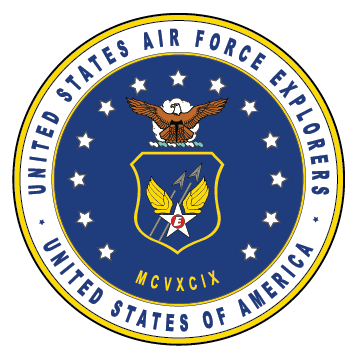 THE CODE OF AIR FORCE SERVICE-2	4.   14 PRINCIPLES OF AIR FORCE CODE
11. AMBITION
 To be ambitious is the mark of a superior officer.
 If you exert yourself to become qualified for higher positions and greater responsibilities, you will eventually become convinced that you are ready for advancement.
February, 2012
15
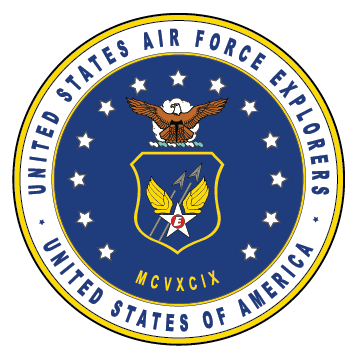 THE CODE OF AIR FORCE SERVICE-2	4.   14 PRINCIPLES OF AIR FORCE CODE
12. ADAPTABILITY
 One quality that every officer must employ the most.
 Life in the AF or Military is a rough-and-tumble of widely varying conditions.
 You must be able to adapt to every changing aspect, duty, equipment, maintenance problems, living conditions.
February, 2012
16
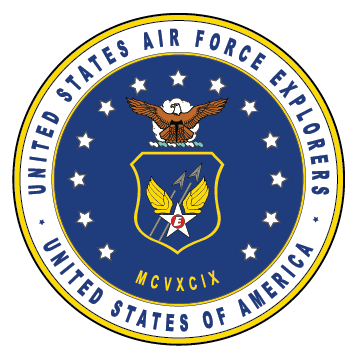 THE CODE OF AIR FORCE SERVICE-2	4.   14 PRINCIPLES OF AIR FORCE CODE
13. ASCENDANCY TO THE CIVIL POWER
 Important to know where your loyalty lies.
 Our govt., dual allegiance to US Constitution; and to Commander in Chief
 Keep informed about politics, keep duty to vote, but don’t speak publicly about personal views.
February, 2012
17
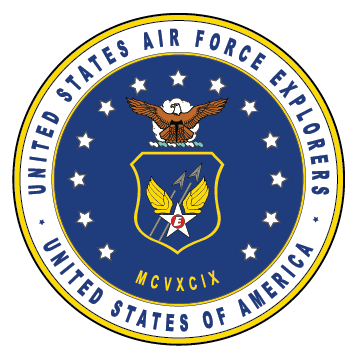 THE CODE OF AIR FORCE SERVICE-2	4.   14 PRINCIPLES OF AIR FORCE CODE
14. RELATIONS WITH CIVILIANS
 Responsibility to maintain favorable relations with civilians you might have to work with.
 The Air Force is vital to their interest as well.
February, 2012
18
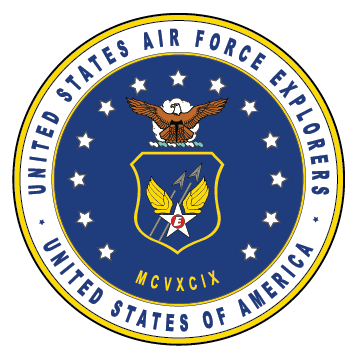 THE CODE OF AIR FORCE SERVICE-2
5. US AIR FORCE EXPLORERS                
              CADET CODE
February, 2012
19
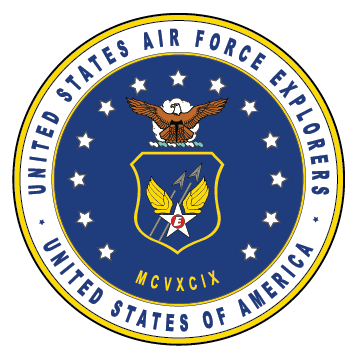 THE CODE OF AIR FORCE SERVICE-2        5. US AIR FORCE EXPLORERS CADET CODE
Acceptance & practice of sound ethical and professional standards of conduct:
Absolutely essential in the character of a military leader.

 Cadet Corps faithfully embraces the following minimum set of values of foundation:
For service as a Cadet officer in the United States Air Force Explorers.

         Reference: USAF Explorers Warrior Handbook, Page 2-9.	                     
                             Officership-I Manual, Sec. 8, Page 3.



 	So… Let’s Review your Cadet Code…
February, 2012
20
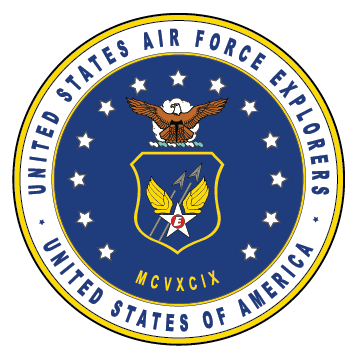 THE CODE OF AIR FORCE SERVICE-2        5. US AIR FORCE EXPLORERS CADET CODE
A Review of the US Air Force Explorer Cadet Code…

 1. A Cadet’s word can be trusted.

 2. A Cadet respects the property of others.

 3. A Cadet competes fairly and takes credit for personal achievement.

 4. A Cadet strives to ensure that his or her personal bearing reflect credit upon the individual and the service.

 5. A Cadet readily accepts responsibility and carries out that responsibility to the best of his or her ability.
February, 2012
21
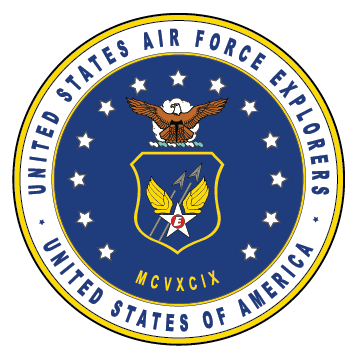 THE CODE OF AIR FORCE SERVICE-2        5. US AIR FORCE EXPLORERS CADET CODE
A Review of the US Air Force Explorer Cadet Code…

6. A Cadet is loyal to peers, superiors and subordinates.

 7. A Cadet understands that adherence to orders in letter and spirit is the heart of military discipline.

 8. A Cadet derives pride from a Patriotic, intelligent devotion to the interests of the United States which includes Freedom, Dignity, and Justice for individuals.

 9. A Cadet recognizes that the Code serves as a bond of trust which exists among all Cadets.
February, 2012
22
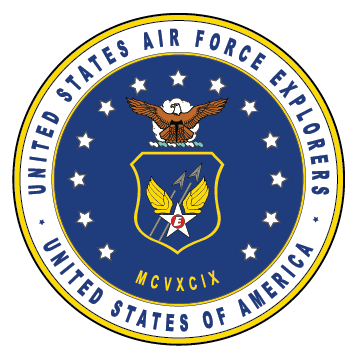 THE CODE OF AIR FORCE SERVICE-2 SUMMARY
In this Code of AF Service course, we talked about…
 1. The AIR FORCE CORE VALUES
Why the Core Values Exist – 
 More than minimum standards
 What it takes to get mission done.
 Inspires us to be our very best at all times.
 It’s our Common bond among all comrades in arms.
 The glue that unifies the force.
  Ties us to the great warriors and public servants of the past.

What are the Core Values:  INTEGRITY FIRST / SERVICE BEFORE SELF EXCELLENCE IN ALL WE DO 
With Integrity – comes other Moral Traits

 2. PURPOSE OF CORE VALUES – IT IS THE PRICE OF ADMISSION
 3. CORE VALUE STRATEGIES – HOW IT RELATES WITHIN THE ORG. & ITS LEADERSHIP (Top – Down & Bottom-Up)
 4.  14 PRINCIPLES OF THE CODE
 5. REVIEW OF THE AIR FORCE EXPLORER CADET CODE
February, 2012
23
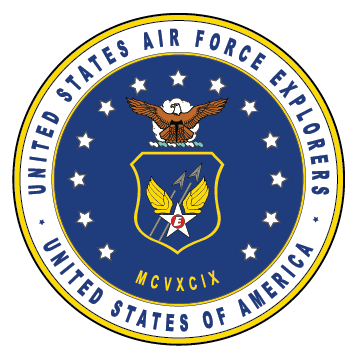 THE CODE OF AIR FORCE SERVICE-2
REVIEW OF
LEARNING 
OBJECTIVES
February, 2012
24
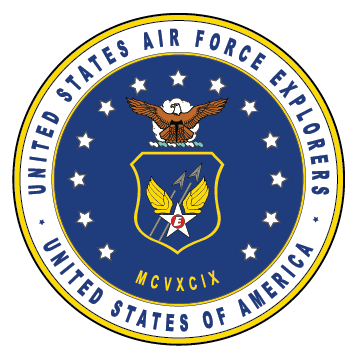 THE CODE OF AIR FORCE SERVICE-2 OUR LEARNING OBJECTIVES
14 Principles of Air Force Code:

1.	Patriotism: rests upon the conviction that __________ of the American way of life is both practical _________ and is enlightened  _____-___________.
February, 2012
25
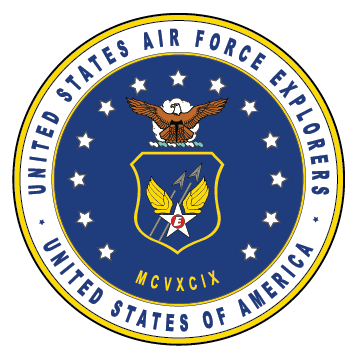 THE CODE OF AIR FORCE SERVICE-2 OUR LEARNING OBJECTIVES
14 Principles of Air Force Code:
1.	Patriotism: rests upon the conviction that preservation of the American way of life is both practical morality and is enlightened  self-interest.
February, 2012
26
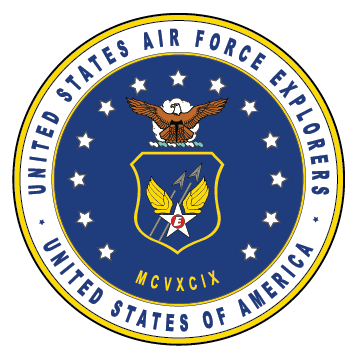 THE CODE OF AIR FORCE SERVICE-2 OUR LEARNING OBJECTIVES
14 Principles of Air Force Code:
2.	Honor: is the highest form of _____-_______. A person of honor does not ___, _____, _____ or take advantage of others. (Service in the USAF & USAFX is ________  ____, and we seek to be counted as such).
February, 2012
27
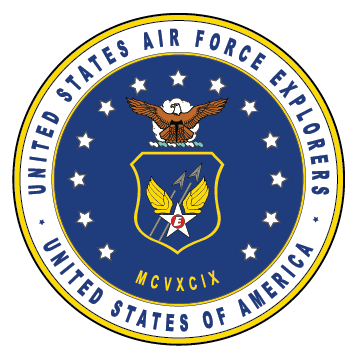 THE CODE OF AIR FORCE SERVICE-2 OUR LEARNING OBJECTIVES
14 Principles of Air Force Code:
2.	Honor: is the highest form of self-respect. A person of honor does not lie, cheat, steal or take advantage of others. (Service in the USAF & USAFX is honorable duty, and we seek to be counted as such).
February, 2012
28
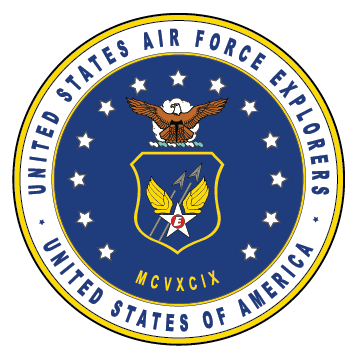 THE CODE OF AIR FORCE SERVICE-2 OUR LEARNING OBJECTIVES
14 Principles of Air Force Code:
3.	Courage: is _____________  over fear. AF wants no officers who are unafraid, but who can ______ their _______, who can __________ _____ in interests of the nation, and __________ carry on despite their fear.
February, 2012
29
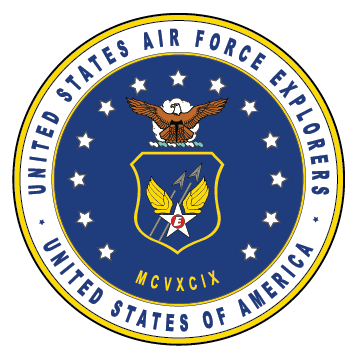 THE CODE OF AIR FORCE SERVICE-2 OUR LEARNING OBJECTIVES
14 Principles of Air Force Code:
3.	Courage: is ascendancy  over fear. AF wants no officers who are unafraid, but who can conquer their fears, who can suppress them in interests of the nation, and courageously carry on despite their fear.
February, 2012
30
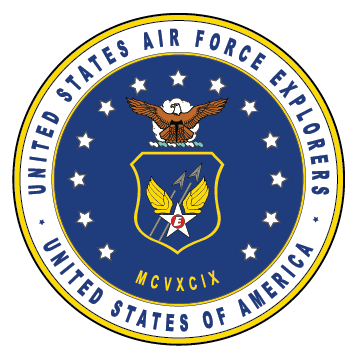 THE CODE OF AIR FORCE SERVICE-2 OUR LEARNING OBJECTIVES
14 Principles of Air Force Code:
4.	Loyalty: is the quality of sincere confidence in and support of your _______, your _____, and your ________. It ____  _____   ________ sneering comments when one does something wrong or makes a _________.
February, 2012
31
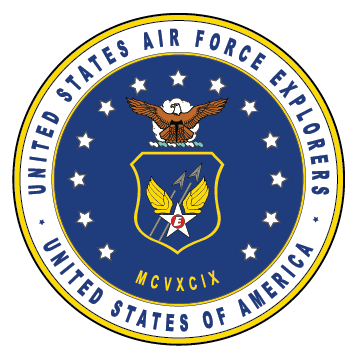 THE CODE OF AIR FORCE SERVICE-2 OUR LEARNING OBJECTIVES
14 Principles of Air Force Code:
4.	Loyalty: is the quality of sincere confidence in and support of your superiors, your peers, and your subordinates. It does not include sneering comments when one does something wrong or makes a mistake.
February, 2012
32
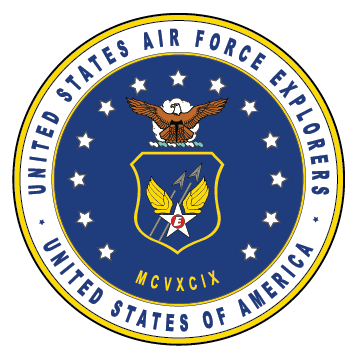 THE CODE OF AIR FORCE SERVICE-2 OUR LEARNING OBJECTIVES
14 Principles of Air Force Code:

5.	_______: is the cement that holds us together. Obedience of orders to the letter, and more importantly to the ______ is the heart of _________.
February, 2012
33
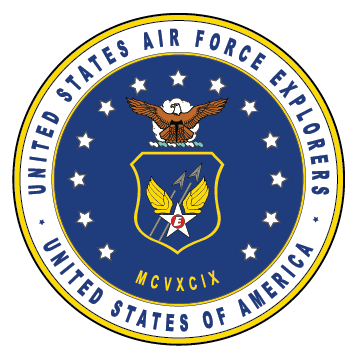 THE CODE OF AIR FORCE SERVICE-2 OUR LEARNING OBJECTIVES
14 Principles of Air Force Code:

5.	Discipline: is the cement that holds us together. Obedience of orders to the letter, and more importantly to the spirit is the heart of discipline.
February, 2012
34
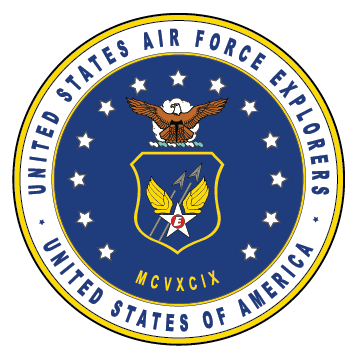 THE CODE OF AIR FORCE SERVICE-2 OUR LEARNING OBJECTIVES
14 Principles of Air Force Code:
6.   ______: Maintaining ________ is key for wartime operations. 

    (Best example of Readiness is in Korea: __ days before the US entry in Korea, we were under normal operations; ___ days later Far East Air Forces destroyed ____ Korean Air Force aircraft).
February, 2012
35
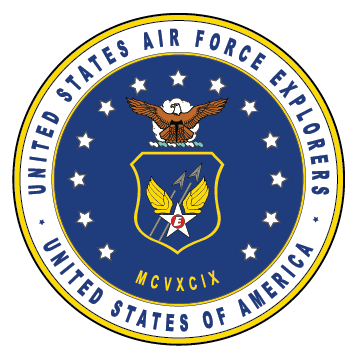 THE CODE OF AIR FORCE SERVICE-2 OUR LEARNING OBJECTIVES
14 Principles of Air Force Code:
6.  Readiness: Maintaining readiness is key for wartime operations. 

     (Best example of Readiness is in Korea: 2 days before the US entry in Korea, we were under normal operations; 8 days later Far East Air Forces destroyed 300 Korean Air Force aircraft).
February, 2012
36
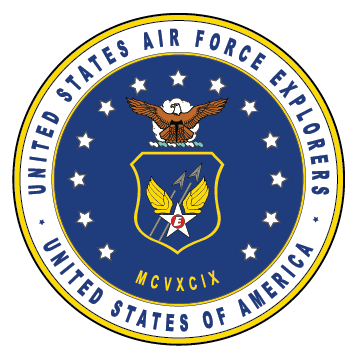 THE CODE OF AIR FORCE SERVICE-2 OUR LEARNING OBJECTIVES
14 Principles of Air Force Code:

7.	_______: means simply that we owe it to the American taxpayers to hold expenses to the minimum consistent with __________   __________.
February, 2012
37
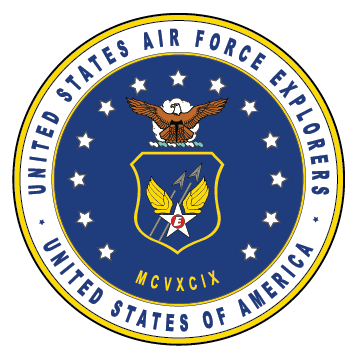 THE CODE OF AIR FORCE SERVICE-2 OUR LEARNING OBJECTIVES
14 Principles of Air Force Code:

7.	Frugality: means simply that we owe it to the American taxpayers to hold expenses to the minimum consistent with National Security.
February, 2012
38
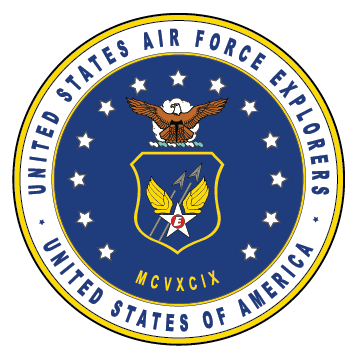 THE CODE OF AIR FORCE SERVICE-2 OUR LEARNING OBJECTIVES
14 Principles of Air Force Code:
8.	 _______: is the great strength we hold poised is the _____ _____ of the U.S. With the world as dangerous as it is, any ______ could be costly or ______ ____ ______. ___________ cost lives and adds _______ to budgets.
February, 2012
39
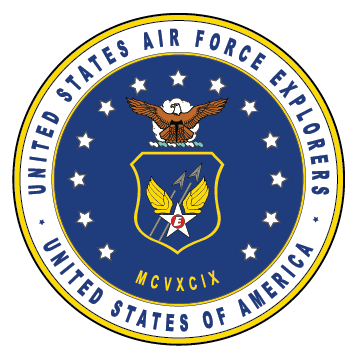 THE CODE OF AIR FORCE SERVICE-2 OUR LEARNING OBJECTIVES
14 Principles of Air Force Code:

8.	Caution: is the great strength we hold poised is the chief defense of the U.S. With the world as dangerous as it is, any mistake could be costly or lead to war. Recklessness cost lives and adds millions to budgets.
February, 2012
40
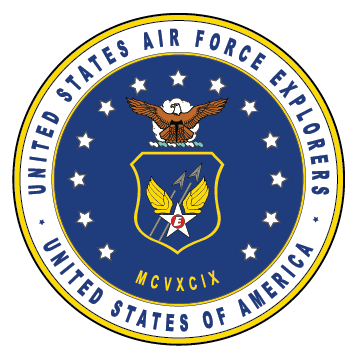 THE CODE OF AIR FORCE SERVICE-2 OUR LEARNING OBJECTIVES
14 Principles of Air Force Code:
9.	______  __ __________: is one of the most valued characters of an officer, and means one asking, has the job been done to the _____ __ ___  ______? If not, the job is not finished.
February, 2012
41
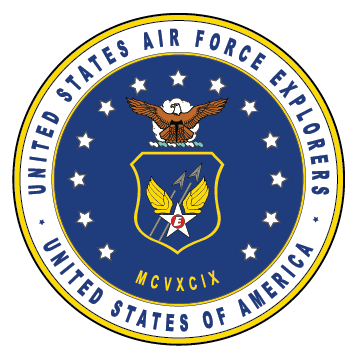 THE CODE OF AIR FORCE SERVICE-2 OUR LEARNING OBJECTIVES
14 Principles of Air Force Code:

9.	Sense of Responsibility: is one of the most valued characters of an officer, and means one asking, has the job been done to the best of my ability? If not, the job is not finished.
February, 2012
42
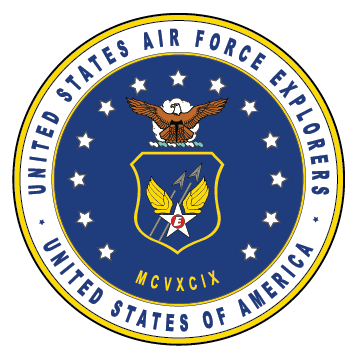 THE CODE OF AIR FORCE SERVICE-2 OUR LEARNING OBJECTIVES
14 Principles of Air Force Code:

10.	Teamwork: is the means by which officers do the impossible more rapidly. (If you feel you can do it alone, you will not get very far). ___________ with others is essential. Remember the ____ _______ _________ is a team organization.
February, 2012
43
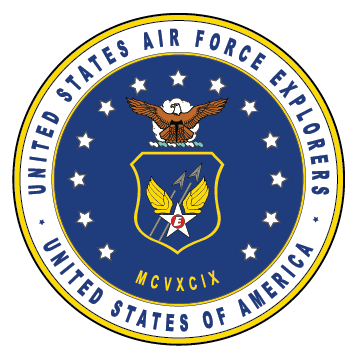 THE CODE OF AIR FORCE SERVICE-2 OUR LEARNING OBJECTIVES
14 Principles of Air Force Code:
10.	 Teamwork: is the means by which officers do the impossible more rapidly. (If you feel you can do it alone, you will not get very far). Cooperation with others is essential. Remember the Air Force (Explorers) is a team organization.
February, 2012
44
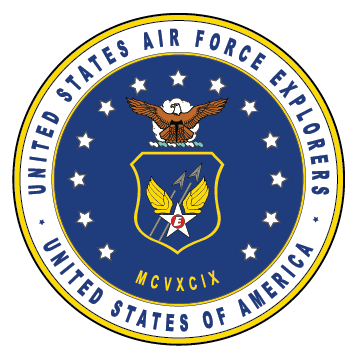 THE CODE OF AIR FORCE SERVICE-2 OUR LEARNING OBJECTIVES
14 Principles of Air Force Code:
11.	 Ambition: to be ____________ is the mark of a _________ officer. When you exert yourself to become qualified for __________  _________ and greater __________, you will eventually become convinced that you are ready for ____________.
February, 2012
45
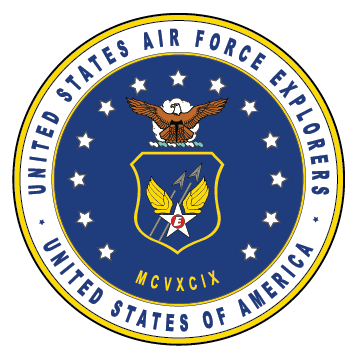 THE CODE OF AIR FORCE SERVICE-2 OUR LEARNING OBJECTIVES
14 Principles of Air Force Code:

11.	 Ambition: to be ambitious is the mark of a superior officer. When you exert yourself to become qualified for higher positions and greater responsibilities, you will eventually become convinced that you are ready for advancement.
February, 2012
46
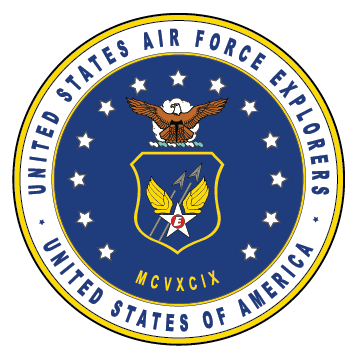 THE CODE OF AIR FORCE SERVICE-2 OUR LEARNING OBJECTIVES
14 Principles of Air Force Code:

12.	 ___________: is one quality that every officer must employ the most. Life in the AF and/or military is not easy, and you must be able to ______ to every changing __________, _____, ________, _________  _______ or _________   ___________.
February, 2012
47
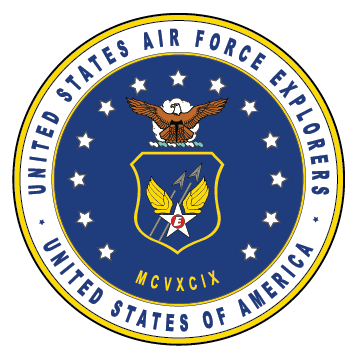 THE CODE OF AIR FORCE SERVICE-2 OUR LEARNING OBJECTIVES
14 Principles of Air Force Code:

12.	 Adaptability: is one quality that every officer must employ the most. Life in the AF and/or military is not easy, and you must be able to adapt to every changing aspect, duty, equipment, maintenance problems or living conditions.
February, 2012
48
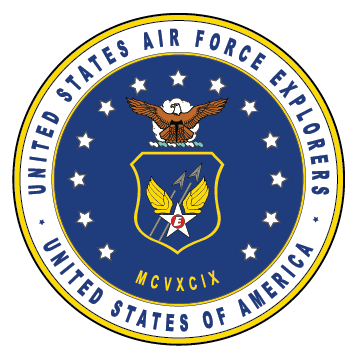 THE CODE OF AIR FORCE SERVICE-2 OUR LEARNING OBJECTIVES
14 Principles of Air Force Code:
13.	Ascendancy to the Civil Power:  means it is important to know where you loyalty lies… to ___ ________, dual allegiance to US Constitution and to __________  __  _____. Keep informed about ______, keep your duty to ____, but don’t speak publicly about __________ ______.
February, 2012
49
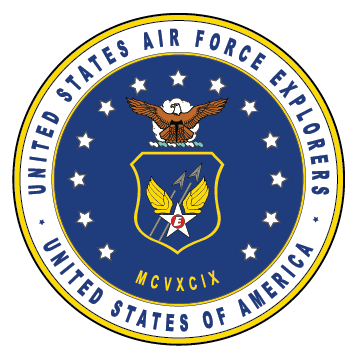 THE CODE OF AIR FORCE SERVICE-2 OUR LEARNING OBJECTIVES
14 Principles of Air Force Code:
13.	 Ascendancy to the Civil Power:  means it is important to know where you loyalty lies… to our government, dual allegiance to US Constitution and to Commander-in-Chief. Keep informed about politics, keep your duty to vote, but don’t speak publicly about personal views.
February, 2012
50
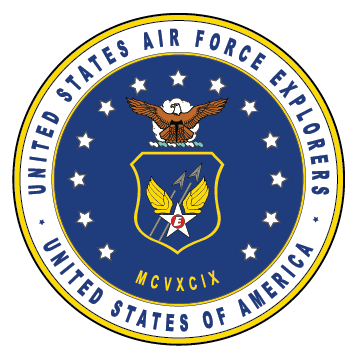 THE CODE OF AIR FORCE SERVICE-2 OUR LEARNING OBJECTIVES
14 Principles of Air Force Code:

14.	Relation with Civilians: means we have a responsibility to maintain _________  _________ with civilians you might have to work with, it is in vital Air Force interest as well.
February, 2012
51
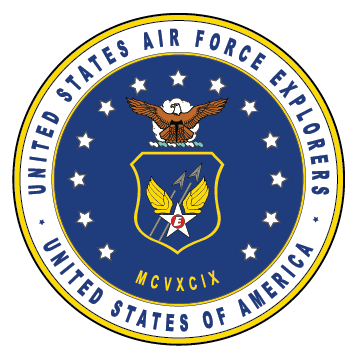 THE CODE OF AIR FORCE SERVICE-2 OUR LEARNING OBJECTIVES
14 Principles of Air Force Code:

14.	Relation with Civilians: means we have a responsibility to maintain favorable relations with civilians you might have to work with, it is in vital Air Force interest as well.
February, 2012
52
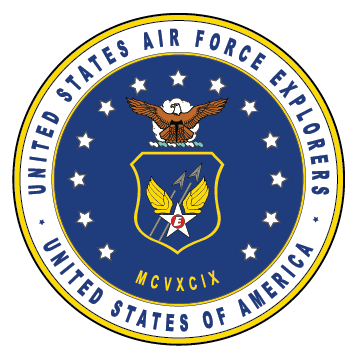 THE CODE OF AIR FORCE SERVICE-2 OUR LEARNING OBJECTIVES
Review of the U.S. Air Force Explorer Cadet Code:

	As in the US Air Force the absolutely essential character of a leader is the ___________ & __________ of sound _______ and _____________ standards of conduct.
February, 2012
53
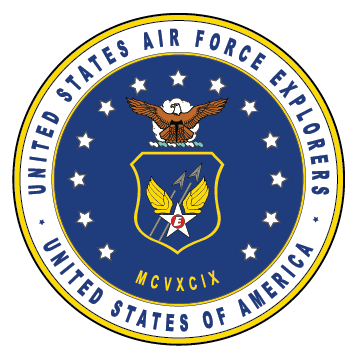 THE CODE OF AIR FORCE SERVICE-2 OUR LEARNING OBJECTIVES
Review of the U.S. Air Force Explorer Cadet Code:
      
     As in the US Air Force the absolutely essential character of a leader is the acceptance & practice of sound ethical and professional standards of conduct.
February, 2012
54
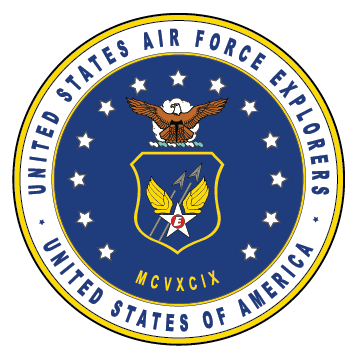 THE CODE OF AIR FORCE SERVICE-2 OUR LEARNING OBJECTIVES
Review of the U.S. Air Force Explorer Cadet Code:

     The Cadet Corp ________   _____ the minimum set values of foundation in the USAFX Cadet Code.
February, 2012
55
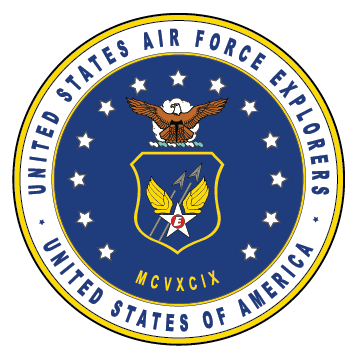 THE CODE OF AIR FORCE SERVICE-2 OUR LEARNING OBJECTIVES
Review of the U.S. Air Force Explorer Cadet Code:

      The Cadet Corp fully embraces the minimum set values of foundation in the USAFX Cadet Code.
February, 2012
56
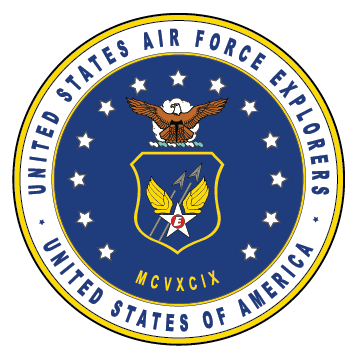 THE CODE OF AIR FORCE SERVICE-2 OUR LEARNING OBJECTIVES
Review of the U.S. Air Force Explorer Cadet Code:
 (1) A Cadet’s word can be _____________.

 (2) A Cadet respects the _________ of others.

 (3) A Cadet _________ fairly and takes credit for __________  _________.
February, 2012
57
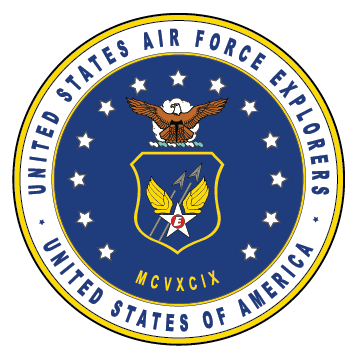 THE CODE OF AIR FORCE SERVICE-2 OUR LEARNING OBJECTIVES
Review of the U.S. Air Force Explorer Cadet Code:
 (1) A Cadet’s word can be trusted.

(2) A Cadet respects the property of others.

(3) A Cadet competes fairly and takes credit for personal achievement.
February, 2012
58
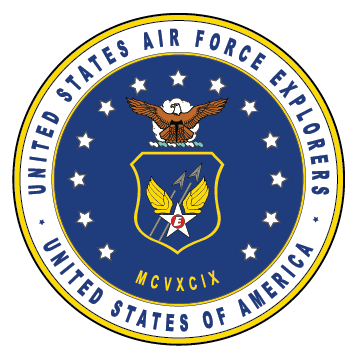 THE CODE OF AIR FORCE SERVICE-2 OUR LEARNING OBJECTIVES
Review of the U.S. Air Force Explorer Cadet Code:
(4) A Cadet strives to ensure that his or her ________  _____ reflect _____ upon the individual and the _____.

(5) A Cadet readily ________  _______________ and carries out that ______________ to the best of his or her ability.

(6) A Cadet is _______ to peers, superiors and ______________.
February, 2012
59
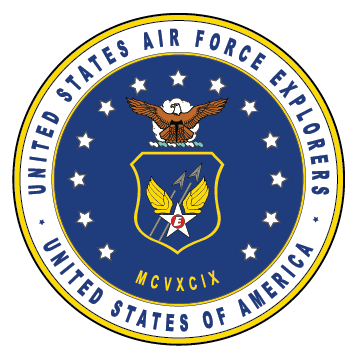 THE CODE OF AIR FORCE SERVICE-2 OUR LEARNING OBJECTIVES
Review of the U.S. Air Force Explorer Cadet Code:
(4) A Cadet strives to ensure that his or her personal bearing reflect credit upon the individual and the service.

(5) A Cadet readily accepts responsibility and carries out that responsibility to the best of his or her ability.

(6) A Cadet is loyal to peers, superiors and subordinates.
February, 2012
60
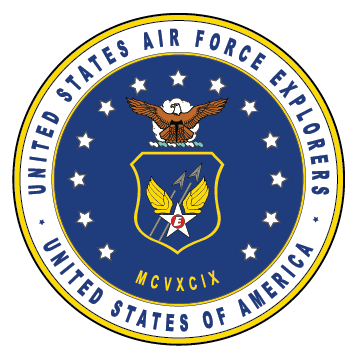 THE CODE OF AIR FORCE SERVICE-2 OUR LEARNING OBJECTIVES
Review of the U.S. Air Force Explorer Cadet Code:
(7) A Cadet understands that adherence to _______ in letter and spirit is the heart of ________  _________.

(8) A Cadet derives pride from a ___________, ___________ ________ to the interests of the United States which include __________, ____________, and ________ for individuals.

(9) A Cadet recognizes that the ____ serves as a ______  __  _____ which exists among all Cadets.
February, 2012
61
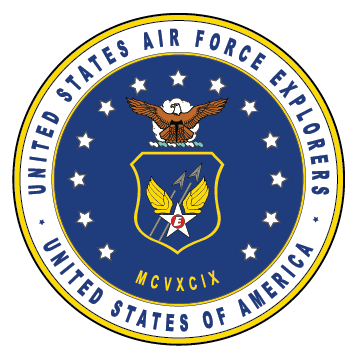 THE CODE OF AIR FORCE SERVICE-2 OUR LEARNING OBJECTIVES
Review of the U.S. Air Force Explorer Cadet Code:
(7) A Cadet understands that adherence to orders in letter and spirit is the heart of military discipline.

(8) A Cadet derives pride from a patriotic, intelligent devotion to the interests of the United States which include Freedom, Dignity, and Justice for individuals.

(9) A Cadet recognizes that the Code serves as a bond of trust which exists among all Cadets.
February, 2012
62
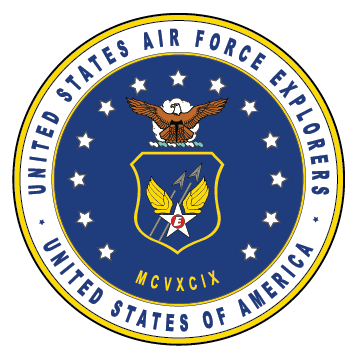 THE PROFESSIONAL OFFICEROUR LEARNING OBJECTIVES
NEXT WEEK:
 10  - QUESTION QUIZ ON:

‘Code of Air Force Conduct – Part 2’
February, 2012
63
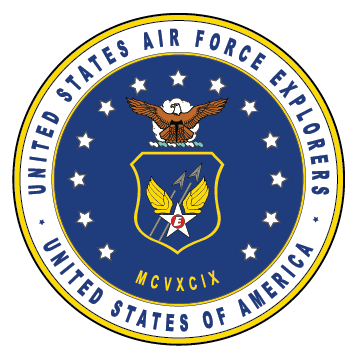 THE CODE OF AIR FORCE SERVICE-2
END 
         Of
COURSE
February, 2012
64